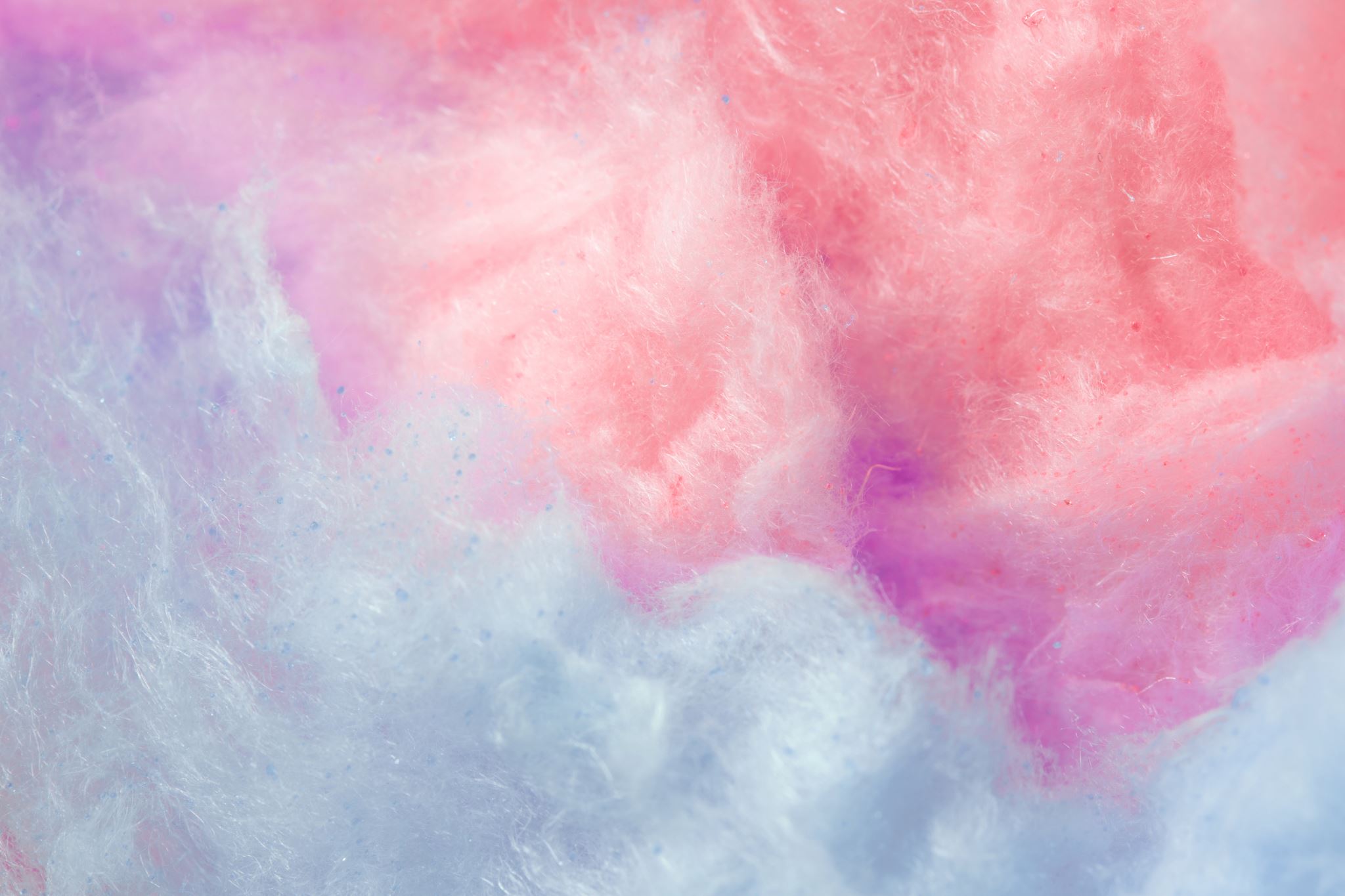 We believe in the Incarnation, death, and bodily resurrection of the Son of God; and that salvation is attained only through repentance and faith in Him.
Article 4
Theological content of this article
1. “We believe in the Incarnation, death, and bodily resurrection of the Son of God”
This is Christology – the study of Christ.
	 The Person of Christ - “the Incarnation” and “the Son of God”
	The Work of Christ – “death, and bodily resurrection”
2. “salvation is attained only through repentance and faith in Him.” 	
This is Soteriology – the study of Salvation
John 1:1–14
In the beginning was the Word, and the Word was with God, and the Word was God.  He was in the beginning with God. All things were made through him, and without him was not anything made that was made. In him was life, and the life was the light of men. The light shines in the darkness, and the darkness has not overcome it. There was a man sent from God, whose name was John. He came as a witness, to bear witness about the light, that all might believe through him. He was not the light, but came to bear witness about the light. The true light, which gives light to everyone, was coming into the world. He was in the world, and the world was made through him, yet the world did not know him. He came to his own, and his own people did not receive him. But to all who did receive him, who believed in his name, he gave the right to become children of God, who were born, not of blood nor of the will of the flesh nor of the will of man, but of God. And the Word became flesh and dwelt among us, and we have seen his glory, glory as of the only Son from the Father, full of grace and truth. ESV)
1 Corinthians 15:3–4
For I delivered to you as of first importance what I also received: that Christ died for our sins in accordance with the Scriptures, that he was buried, that he was raised on the third day in accordance with the Scriptures, (ESV)
Acts 4:10–12
let it be known to all of you and to all the people of Israel that by the name of Jesus Christ of Nazareth, whom you crucified, whom God raised from the dead—by him this man is standing before you well. This Jesus is the stone that was rejected by you, the builders, which has become the cornerstone. And there is salvation in no one else, for there is no other name under heaven given among men by which we must be saved.” (ESV)
Christology
Three ideas
Incarnation
Death
Resurrection
Incarnation
Incarnation literally means 'to take on flesh'. For Christians, the incarnation shows that Jesus was fully God and fully human.
The Humanity of Christ
Bible’s Teaching
And she gave birth to her firstborn son; and she wrapped Him in cloths, and laid Him in a manger, because there was no room for them in the inn.  Luke 2:7
But when the fullness of the time came, God sent forth His Son, born of a woman, born under the Law.  Galatians 4:4
The Humanity of Christ
And Jesus kept increasing in wisdom and stature, and in favor with God and men.  Luke 2:52
“In pouring this ointment on my body, she has done it to prepare me for burial.” Mt 26:12
Soul/Spirit:  “Into Thy hands I commend my spirit!”  Luke 23:46
Hunger:  “And after He had fasted forty days and forty nights, He then became hungry.”  Matthew 4:2; cf. Mt 21:18
Thirst: “I am thirsty.”  John 19:28
The Humanity of Christ
Weariness: “So Jesus, being wearied from His journey, was sitting by the well.  It was about the sixth hour.”  John 4:6
Grief:  “Jesus wept.”  John 11:35 
Compassion: “Seeing the people, He felt compassion for them, because they were distressed and dispirited like sheep without a shepherd.”  Matthew 9:36
Sorrow/Longing: “Approaching Jerusalem, He saw the city and wept over it.” Luke 19:41; cf. Mt. 23:37
Anger:  “After looking around at them with anger, grieved at their hardness of heart…”  Mark 3:5; cf. 10:14
The History of the Doctrine
Question: If Jesus is God, how is He also human?
Early Tendencies in Christology
 A Mere Man             <--------------->               Divine, not fully Man
Early Errors
Adoptionism  - denied the virgin birth, taught that Jesus was a normal human who was exceedingly wise, and that he was “adopted” by the Christ-spirit upon his baptism. 
Docetism – Docetism, which challenged the biblical testimony of Christ’s full humanity. Jesus only “appeared” human. The Apostle John warned against this error, noting that some refused to acknowledge “that Jesus Christ as come in the flesh” (1Jn. 4:1-3).
Apollinarianism
Apollinaris of Laodicea (d. 390) believed that in taking on human nature, the Word became united with a body only. So eager was he to avoid the Arian error and emphasize the deity of Christ and unity of his person that he denied Jesus as having a human soul. The soul was replaced with the divine Word, or logos. Jesus, in other words, was not an ordinary human being.
https://www.thegospelcoalition.org/essay/christological-controversies-in-the-early-church/ accessed December 21, 2024
Nestorianism
In the early fifth century, Nestorius of Constantinople (c. 386–450) taught that Jesus Christ was actually two distinct persons. Nestorius struggled to affirm the traditional title for Mary as theotokos (“God-bearer”), as this seemed to deny the human qualities of Christ. He struggled to conceive how it could be that God was born from a human, or that God suffered and died. Therefore, Nestorianism posited that in Christ was both the human person and divine person, but that each operated independently. At one point it would be the divine person working, and at another point it was the human. In this way, Nestorians sought to deal with Scripture that spoke to both Christ’s divine characteristics and his human ones. https://www.thegospelcoalition.org/essay/christological-controversies-in-the-early-church/ accessed December 21, 2024
Eutchyianism
Teachings from the monk Eutychus of Constantinople (c. 380–c. 456), Eutchyianism combines the two natures into one single nature. The official term for this theological error was monophysitism. Eutychus believed that both natures existed before the incarnation, but following the birth of Christ, there was only one nature. The human nature according to Eutyches was a mere appearance, harkening back to views of the Docetists.  
https://www.thegospelcoalition.org/essay/of/ accessed December 21, 2024
Council of Chalcedon – 451 AD
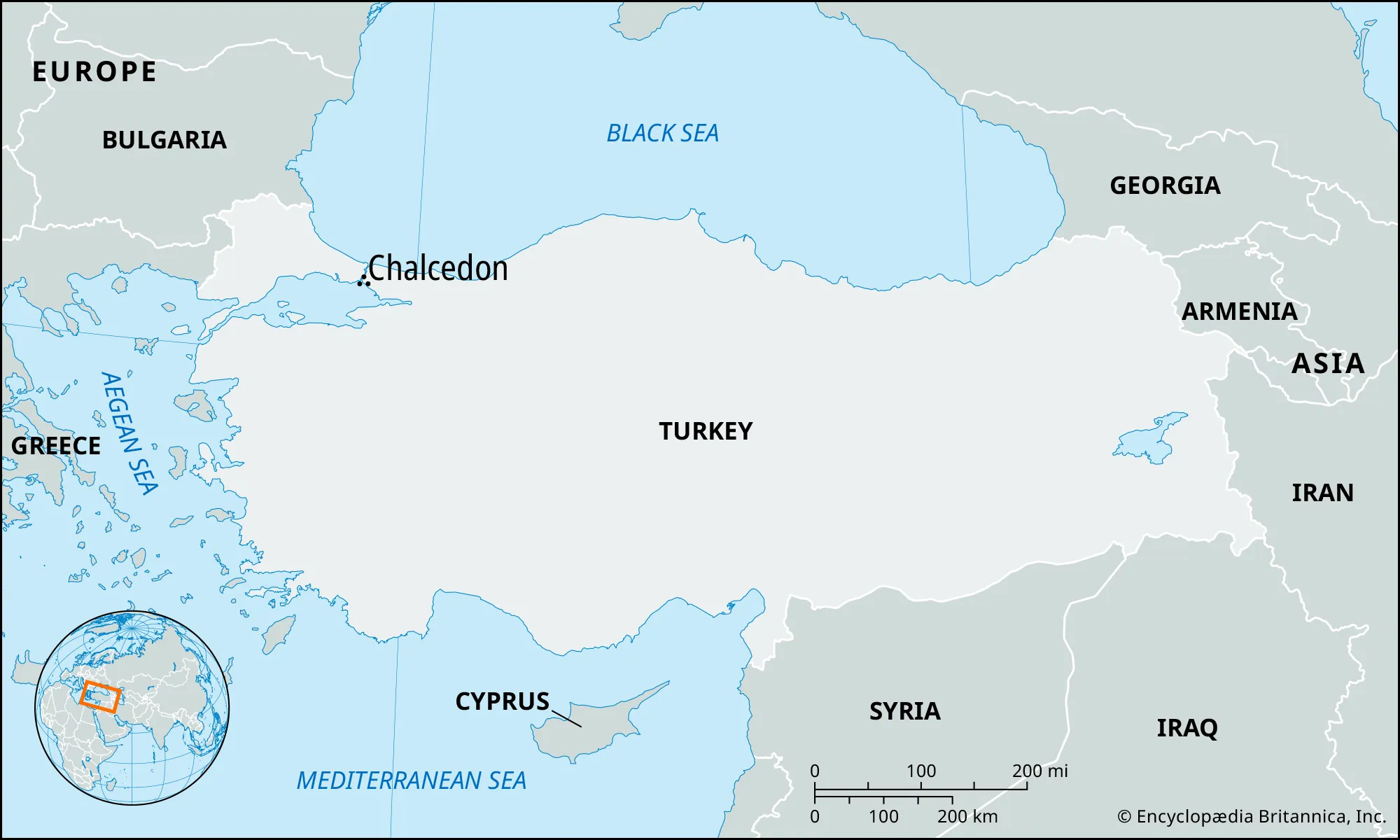 How do we solve this?
Start with what we know!
Only God can Save! (Nicaea 325 AD)
The Principle of Adoption – only that which is assumed is redeemed.
The distinction between “person” and “nature.”
The Definition of Chalcedon
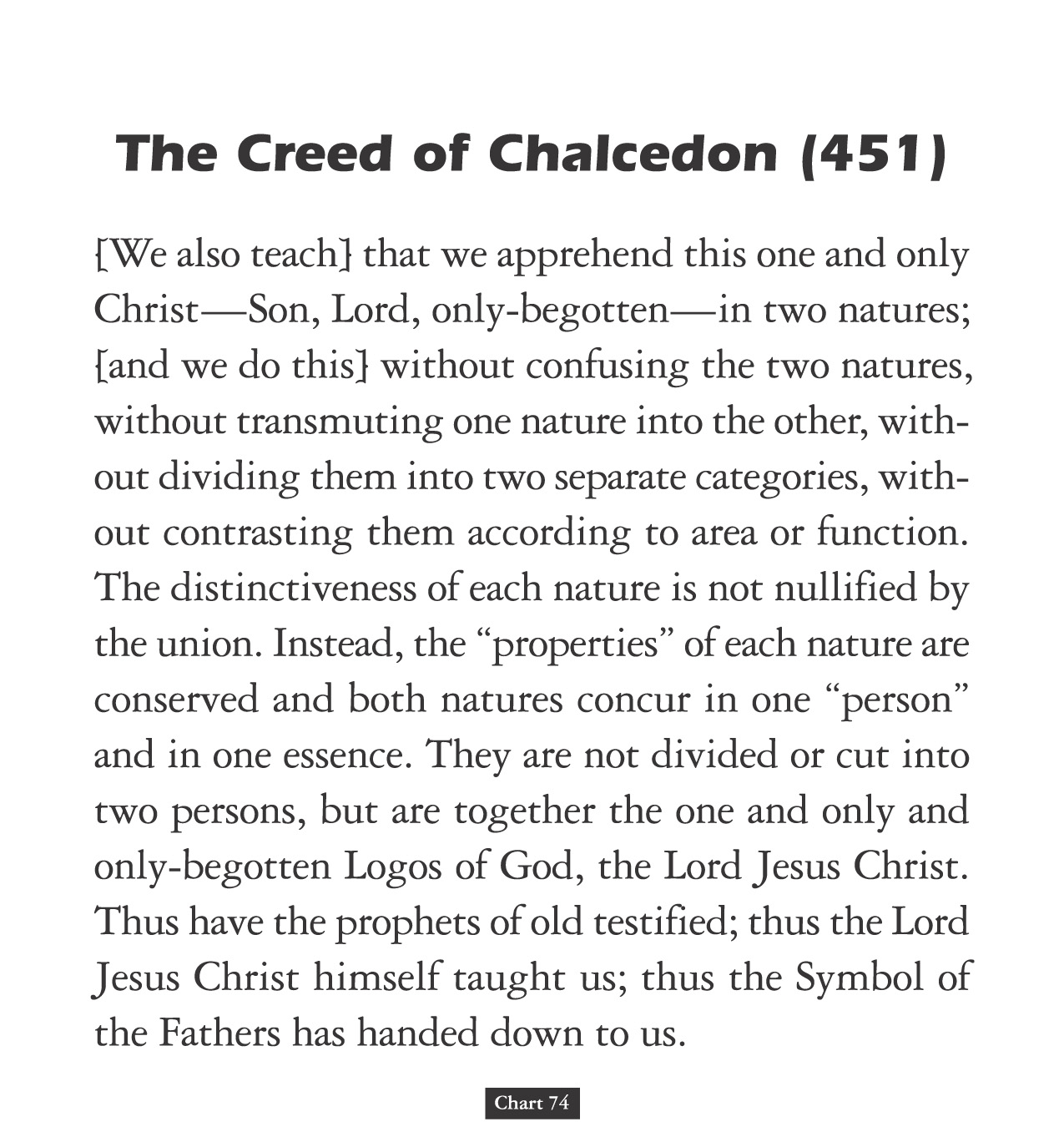 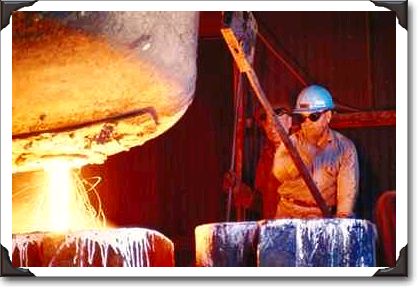 Steel is an alloy of iron and carbon.
The Hypostatic Union
Hypostasis means “person.”
Christ is only one person.
In Him there is a union of full humanity and full divinity.
The two natures of Christ are not mixed to produce a third thing.  He is fully God and fully Man.
Christ is:	
 one person
in two natures
 without confusion
 without change
 without division
 without separation
Implications
Only Jesus Christ can save us.

Jesus Christ will save us in our entirety! 
No part of you is unsavable, and every part of you will be saved.
The Death of Christ
It was predetermined in eternity
1 Peter 1:18-20  For you know that it was not with perishable things such as silver or gold that you were redeemed from the empty way of life handed down to you from your ancestors, 19 but with the precious blood of Christ, a lamb without blemish or defect. 20 He was chosen before the creation of the world  but was revealed in these last times for your sake.
Revelation 13:8 All inhabitants of the earth will worship the beast—all whose names have not been written in the Lamb’s book of life, the Lamb who was slain from the creation of the world. taken from https://www.wordsoflife.co.uk/bible-studies/study-8-the-significance-of-his-death/ - accessed 1/11/2025
Predicted in the Old Testament
Luke 24:25-27 He said to them, “How foolish you are, and how slow to believe all that the prophets have spoken! 26 Did not the Messiah have to suffer these things and then enter his glory?” 27 And beginning with Moses and all the Prophets, he explained to them what was said in all the Scriptures concerning himself.
 see also - Isaiah 53
https://www.wordsoflife.co.uk/bible-studies/study-8-the-significance-of-his-death/ - accessed 1/11/2025
The Lord Jesus came into the world to die
These scriptures make this quite clear. He was not surprised or disappointed by his arrest and execution.
He knew his death was necessary. Hebrews 9:22 In fact, the law requires that nearly everything be cleansed with blood, and without the shedding of blood there is no forgiveness.
He knew He had come to die. Matthew 16:21 From that time on Jesus began to explain to his disciples that he must go to Jerusalem and suffer many things at the hands of the elders, the chief priests and the teachers of the law, and that he must be killed and on the third day be raised to life.
See also -Matthew 17:12; Luke 9:51; John 3:14 and John 10:11). 
https://www.wordsoflife.co.uk/bible-studies/study-8-the-significance-of-his-death/ - accessed 1/11/2025
The Lord Jesus died willingly, voluntarily
As the sinless One, there was no cause of death in Himself. 
John 10: 17,18 “The reason my Father loves me is that I lay down my life—only to take it up again. 18 No one takes it from me, but I lay it down of my own accord. I have authority to lay it down and authority to take it up again.”  
See Also Matthew 26:53 say. Luke 22:53; John 7:30 and John 8:20. He voluntarily laid down His life for us because it was the will of His Father that He should do so and because He loved us so much!
https://www.wordsoflife.co.uk/bible-studies/study-8-the-significance-of-his-death/ - accessed 1/11/2025
The Lord Jesus died as a sacrifice for sin, to put away sin
Why did He die? He died to put away sin by the sacrifice of Himself.
Hebrews 9:26 “Otherwise Christ would have had to suffer many times since the creation of the world. But he has appeared once for all at the culmination of the ages to do away with sin by the sacrifice of himself.”
See also - Isaiah 53:5-6; John 1:29; 1 Corinthians 15:3; 2 Corinthians 5:21; and 1 Peter 2:24. 
https://www.wordsoflife.co.uk/bible-studies/study-8-the-significance-of-his-death/ - accessed 1/11/2025
The Lord Jesus died as our Substitute, bearing our penalty
He died instead of us, in our place, and He bore the punishment which was due to us   
John 10:11 “I am the good shepherd. The good shepherd lays down his life for the sheep. 
1 Peter 3:18. “For Christ also suffered once for sins, the righteous for the unrighteous, to bring you to God.”
1 Peter 2:24 “He himself bore our sins” in his body on the cross, so that we might die to sins and live for righteousness; “by his wounds you have been healed.”
https://www.wordsoflife.co.uk/bible-studies/study-8-the-significance-of-his-death/ - accessed 1/11/2025
The Death of the Lord Jesus was victorious
Christ’s death accomplished what it intended to do. His death is sufficient for all, but it is efficient only for those who believe. His death was victorious because He rose again, demonstrating that His death had met all the claims of divine justice and that salvation had been procured for all who would believe.
John 3:16. For God so loved the world that he gave his one and only Son, that whoever believes in him shall not perish but have eternal life. 
1 John 2:2. He is the atoning sacrifice for our sins, and not only for ours but also for the sins of the whole world.
https://www.wordsoflife.co.uk/bible-studies/study-8-the-significance-of-his-death/ - accessed 1/11/2025
He is the atoning sacrifice for our sins, (1 John 2:2.)The Doctrine of Atonement
Meaning of the term “atonement”
The words “atone” and “atonement” are derived from the expressions “make at one”, and “at onement”. Usage of the latter phrase can be traced to as early as the 1300s in the writings of John Wycliffe (Hayes 1998). The word thus carries at its heart the notion of putting parties at one—unifying, or reconciling. The Oxford English Dictionary offers several definitions of atonement:
“the condition of being at one with others” (def. 1),
“the action of setting at one, or condition of being set at one, after discord or strife” (def. 2),
“reconciliation or restoration of friendly relations between God and sinners” (def. 3), and
“propitiation of an offended or injured person, by reparation of wrong or injury; amends, satisfaction, expiation” (def. 4).
https://plato.stanford.edu/entries/atonement/ accessed 1/11/2025
The atonement is like a diamond.  It has many facets, all of which contribute to the beauty of the whole.
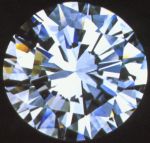 The main facet of the “brilliant cut” diamond is the “table.”  So too, the idea of substitute punishment is the main theme of the atonement.
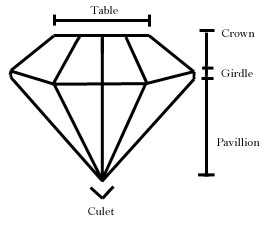 Views of the Atonement
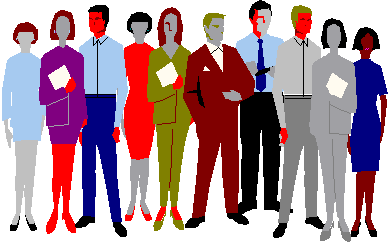 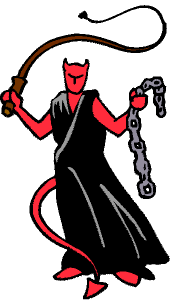 Views of the Atonement
GOD
1.  Ransom to Satan Theory
The death of Jesus was a ransom paid to Satan to pay him for the rightful claims he had against man.
This view is not correct. God                  .         does not owe Satan anything.
    However, the Bible does teach the  .      triumph of Christ over sin, death .   .        and Satan.
Offense canceled; the Cross provides Satisfaction!
Views of the Atonement
GOD
2.  Satisfaction Theory
Major proponent was St. Anselm (1033-1109).
Rejected the ransom to Satan theory and re-focused on God.
Man by his sin infinitely robbed God of His honor.  
Jesus’ death infinitely satisfies this offense.
Offended
 Honor
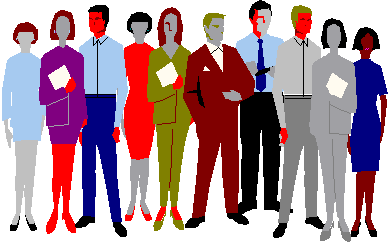 Love Awakened
Views of the Atonement
GOD
3.  Moral Influence Theory
Held by Peter Abelard (1079-1142), and most liberal theologians today.
The sight of Christ’s death should awaken love for God in sinners, and cause them to turn from sin.
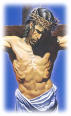 Proof of God’s Love
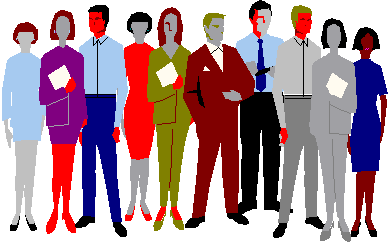 This is a subjective rather            .       than objective theory of the .            .        atonement.
Repentance
Views of the Atonement
GOD
4.  Governmental Theory
Held by Hugo Grotius (1583- 1645), who was a lawyer.
Sin undermines God’s right to rule the world.
The death of Christ displays God’s displeasure with sin.
People must learn this lesson and amend their lives, so that God’s rule can be restored.
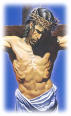 Proof of God’s Anger
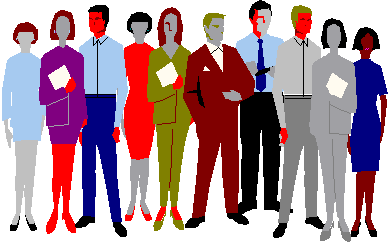 Punishment is meted out, but the Cross is a substitute!
Wrath
Just punishment
Views of the Atonement
GOD
5.  Penal Substitution
The Cross fulfills God’s just       .       demand for punishment, while                    .      mercifully providing a                      .         substitute for us.
The doctrine is first clearly articulated by the Reformers.
Stands in the train of thought of St. Anselm.
This is the main “facet” of the biblical theology of atonement.
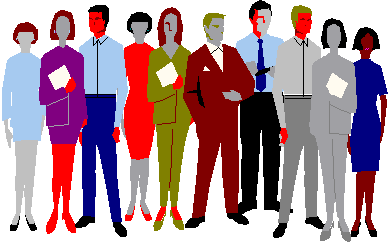 1. The Tabernacle
Its layout says, “The Lord desires a relationship with His people, but sin must be dealt with before anyone can enter the Holy of Holies.”
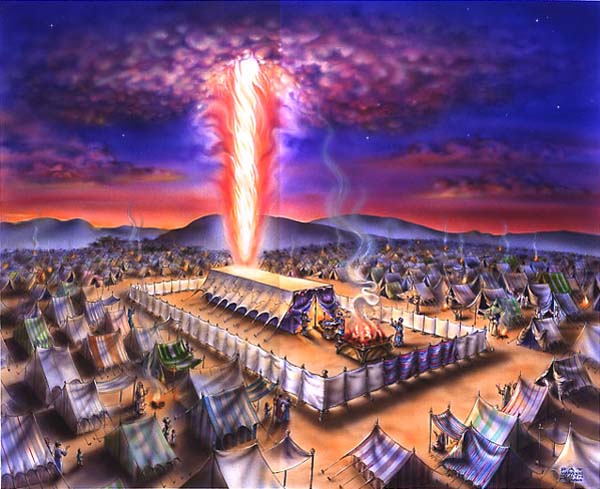 The Old Testament Background
2. The Animal Sacrifices
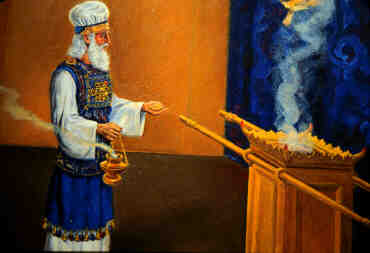 The Old Testament Background
These bloody sacrifices reminded the people to take sin seriously!
The Old Testament Background
3. The Day of Atonement
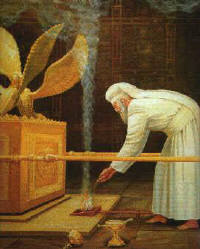 The High Priest continually offered sacrifices year after year for the sins of the people.
The Old Testament Background
“Then Aaron shall lay both of his hands on the head of the live goat, and confess over it all the iniquities of the sons of Israel …and he shall lay them on the head of the goat and send it away into the wilderness .”  Lev. 16:21
	 “But when Christ appeared as a high priest of the good things to come, He entered through the greater and more perfect tabernacle… not through the blood of goats and calves, but through His own blood, He entered the holy place once for all, having obtained eternal redemption.”  Heb. 9:11-14
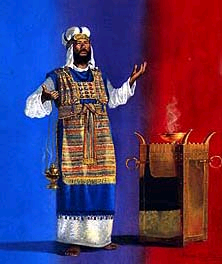 It was a Sacrifice: a substitution.
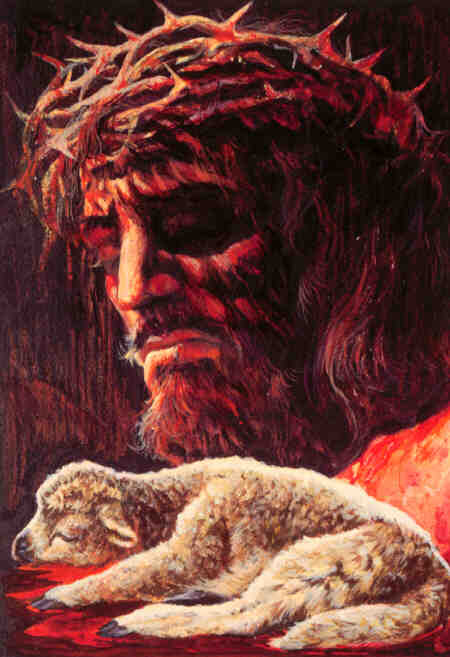 The New Testament Meaning of the Cross
Key  Word:

Vicarious
In place   of another
But God demonstrates His own love toward us, in that while we were yet sinners, Christ died for us.  Romans 5:8
For even the Son of Man did not come to be served, but to serve, and to give His life a ransom for many.  Mark 10:45
The LORD has laid on him the iniquity of us all. Isaiah 53:6
It was a Sacrifice: a penalty paid.
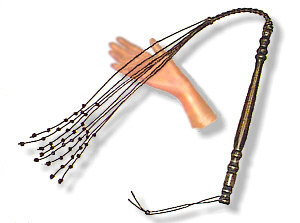 The New Testament Meaning of the Cross
[God] made him who knew no sin to be sin on our behalf… 2 Cor. 5:21
For the wages of sin is death, but the free gift of God is eternal life in Christ Jesus our Lord.  Romans 6:23
For Christ also died for sins once for all, the just for the unjust, so that He might bring us to God, having been put to death in the flesh…    1 Peter 3:18
WRATH
GOD
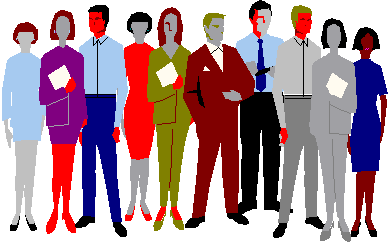 The Accomplishmentsof the Cross
It turned away God’s wrath: propitiation.
“whom God displayed publicly as a propitiation in His blood through faith. This was to demonstrate His righteousness, because in the forbearance of God He passed over the sins previously committed…” Romans 3:25
“and He Himself is the propitiation for our sins; and not for ours only, but also for those of the whole world.”  1 John 2:2
“In this is love, not that we loved God, but that He loved us and sent His Son to be the propitiation for our sins.”  1 John 4:10
WRATH
It paid the price of sin: redemption.
For you have been bought with a price: therefore glorify God in your body.  1 Corinthians 6:20
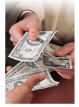 It accomplished reconciliation.
For if while we were enemies we were reconciled to God through the death of His Son, much more, having been reconciled, we shall be saved by His life.  Romans 5:10
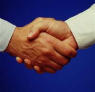 It made forgiveness possible.
In Him we have redemption through His blood, the forgiveness of our trespasses, according to the riches of His grace.  Eph. 1:7
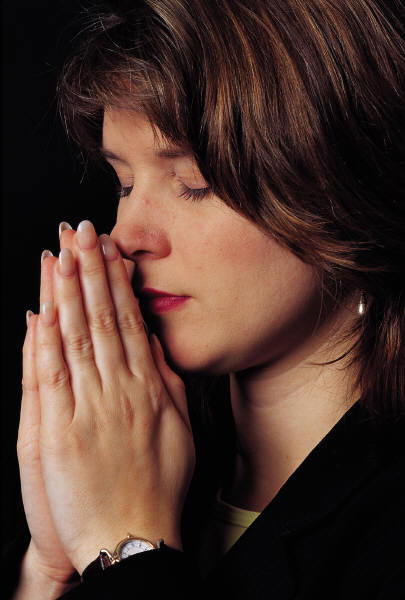 It resulted in justification.
Therefore, having been justified by faith, we have peace with God through our Lord Jesus Christ,  Romans 5:1; cf. 3:24
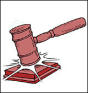 The Accomplishmentsof the Cross
The Resurrection
“If Christ has not been raised, your faith is worthless; you are still in your sins. Then those also who have fallen asleep in Christ have perished. If we have hoped in Christ in this life only, we are of all men most to be pitied. But now Christ has been raised from the dead, the first fruits of those who are asleep.”  											-- 1 Corinthians 15
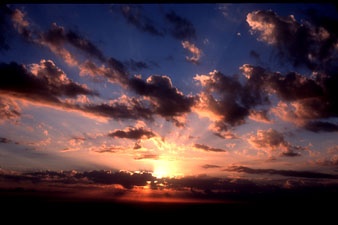 He is Risen Indeed!
The Nature of the Resurrection
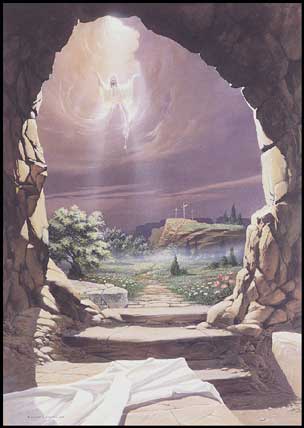 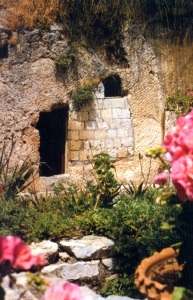 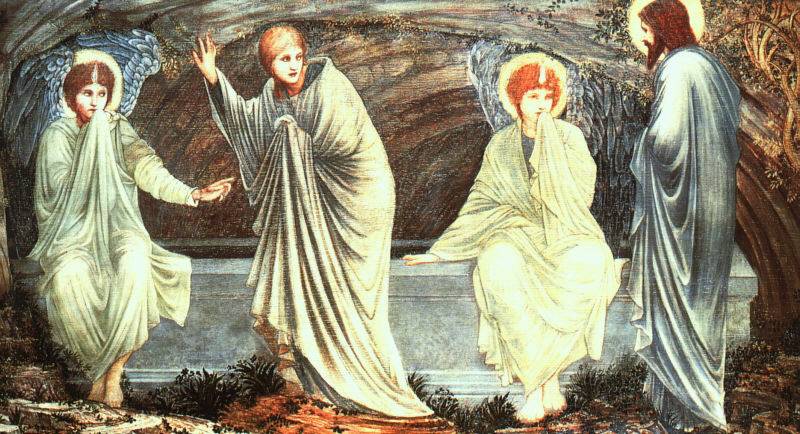 It is a fact attested by the Gospels.
It is an actual resurrection from the dead.
It is a bodily resurrection.
It is a firstfruits resurrection.
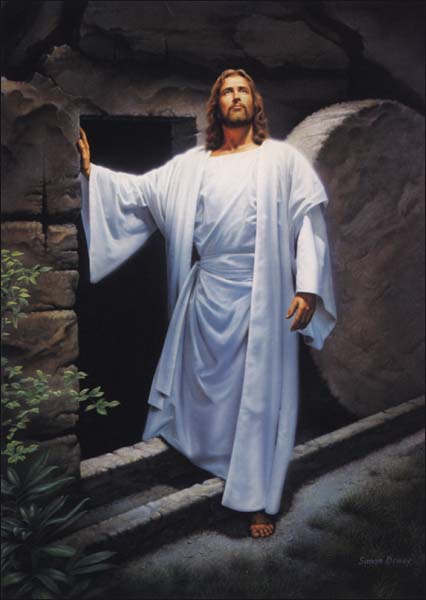 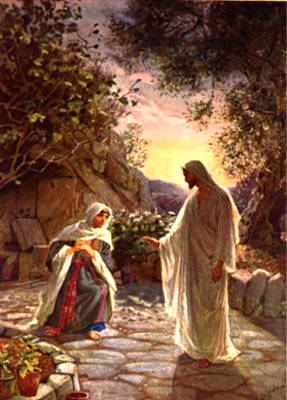 Salvation
Article 4 says , “the Incarnation, death, and bodily resurrection of the Son of God”  make “salvation” possible. What do we mean by “Salvation?”
Salvation includes:
Regeneration (also in Article #5)
Justification
Sanctification (Article #6)
Glorification (Article #9 and 10)
Regeneration
Salvation involves being made alive.
And you were dead in the trespasses and sins in which you once walked, following the course of this world, following the prince of the power of the air, the spirit that is now at work in the sons of disobedience— among whom we all once lived in the passions of our flesh, carrying out the desires of the body and the mind, and were by nature children of wrath, like the rest of mankind. But God, being rich in mercy, because of the great love with which he loved us, even when we were dead in our trespasses, made us alive together with Christ—by grace you have been saved— and raised us up with him and seated us with him in the heavenly places in Christ Jesus, so that in the coming ages he might show the immeasurable riches of his grace in kindness toward us in Christ Jesus. For by grace you have been saved through faith. And this is not your own doing; it is the gift of God, not a result of works, so that no one may boast. Eph 2: 1-9
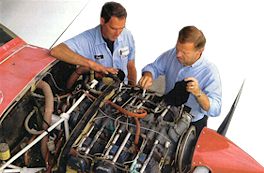 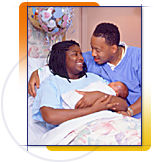 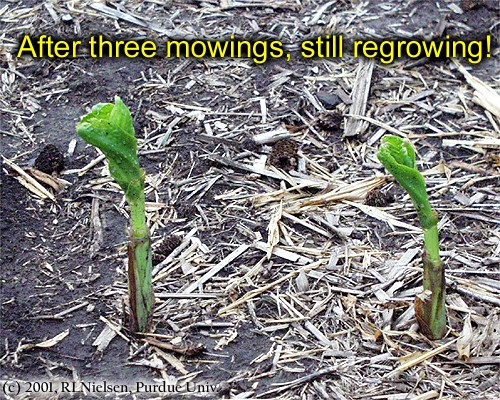 NO
It is not simply “fixing” something slightly broken.
NO
It is not something that occurs in the physical realm.
YES
It is God’s gift of new life to those who were spiritually dead.
What is Regeneration?
“You must be born again!” John 3:7
Greek palingenesia from palin = again + genesis, birth
Regeneration
It is completely a work of God.
  “But as many as received Him, to them He gave the right to become children of God, even to those who believe in His name, who were born, not of blood nor of the will of the flesh nor of the will of man, but of God.” Jn. 1:12-13
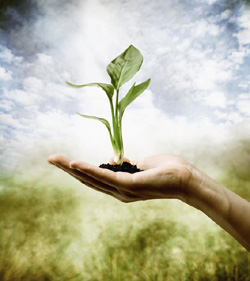 It is instantaneous and below our              consciousness.

It makes us “new creatures.”
“If any man is in Christ, he is a new creature; the old things have passed away; behold, new things have come.”             2 Cor. 5:17
The Components of Salvation
Arminianism and Calvinism
Arminianism
This is Jacob Arminius.
This is an Armenian.
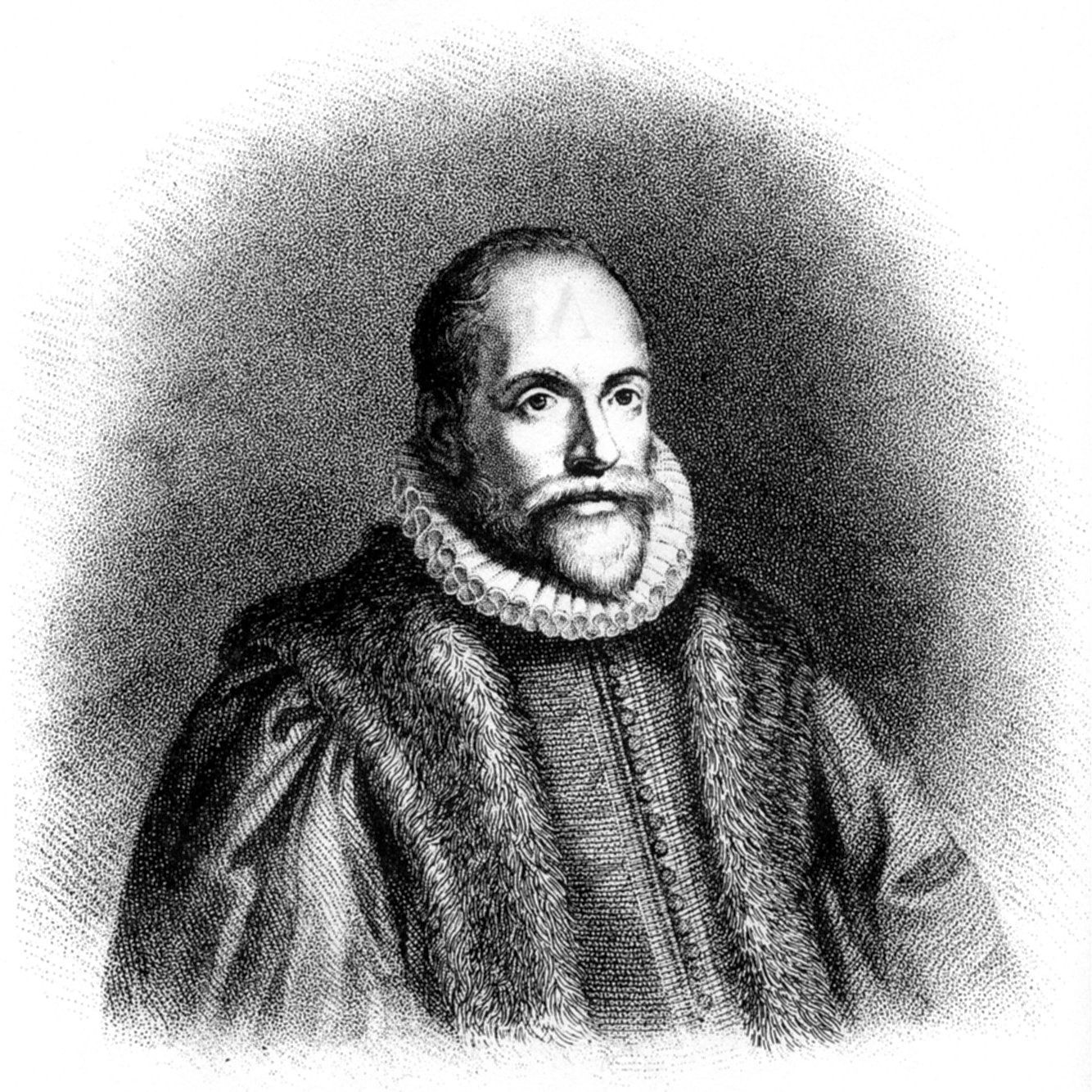 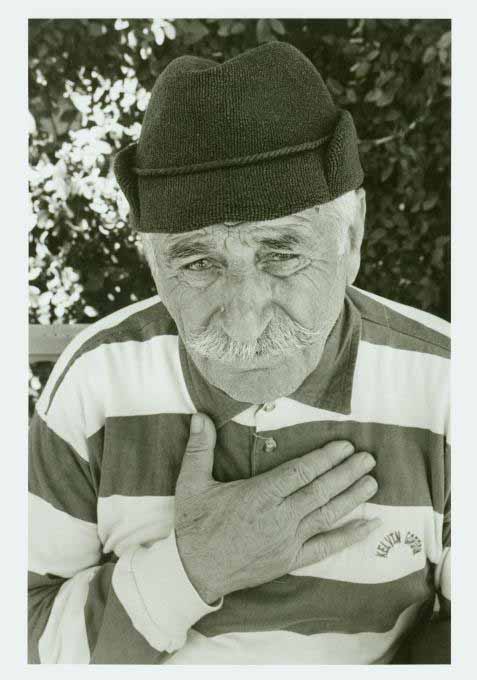 This is Holland.
This is Armenia.
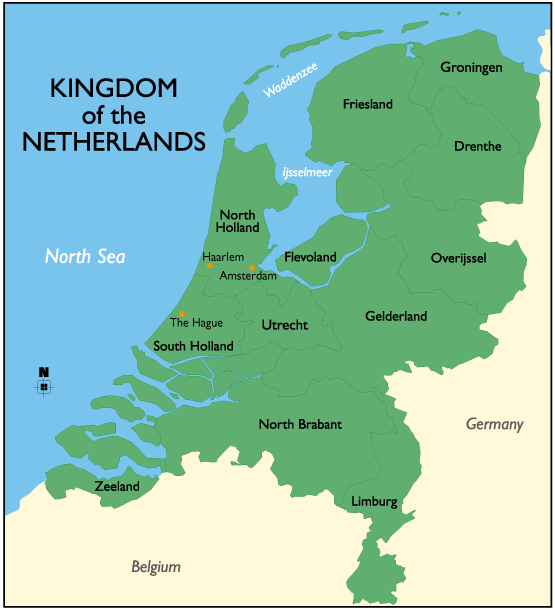 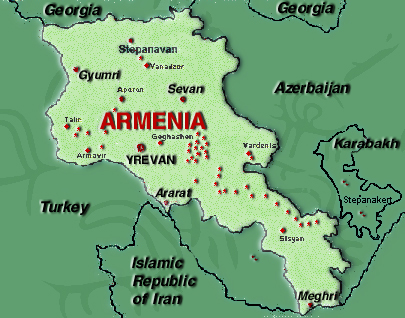 Not the same
Not the same
Arminianism and Calvinism
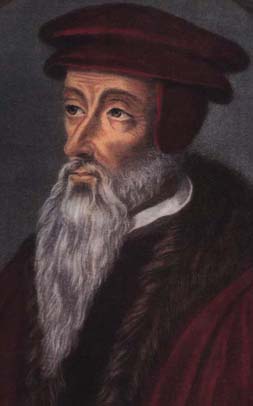 John Calvin (d. 1564)
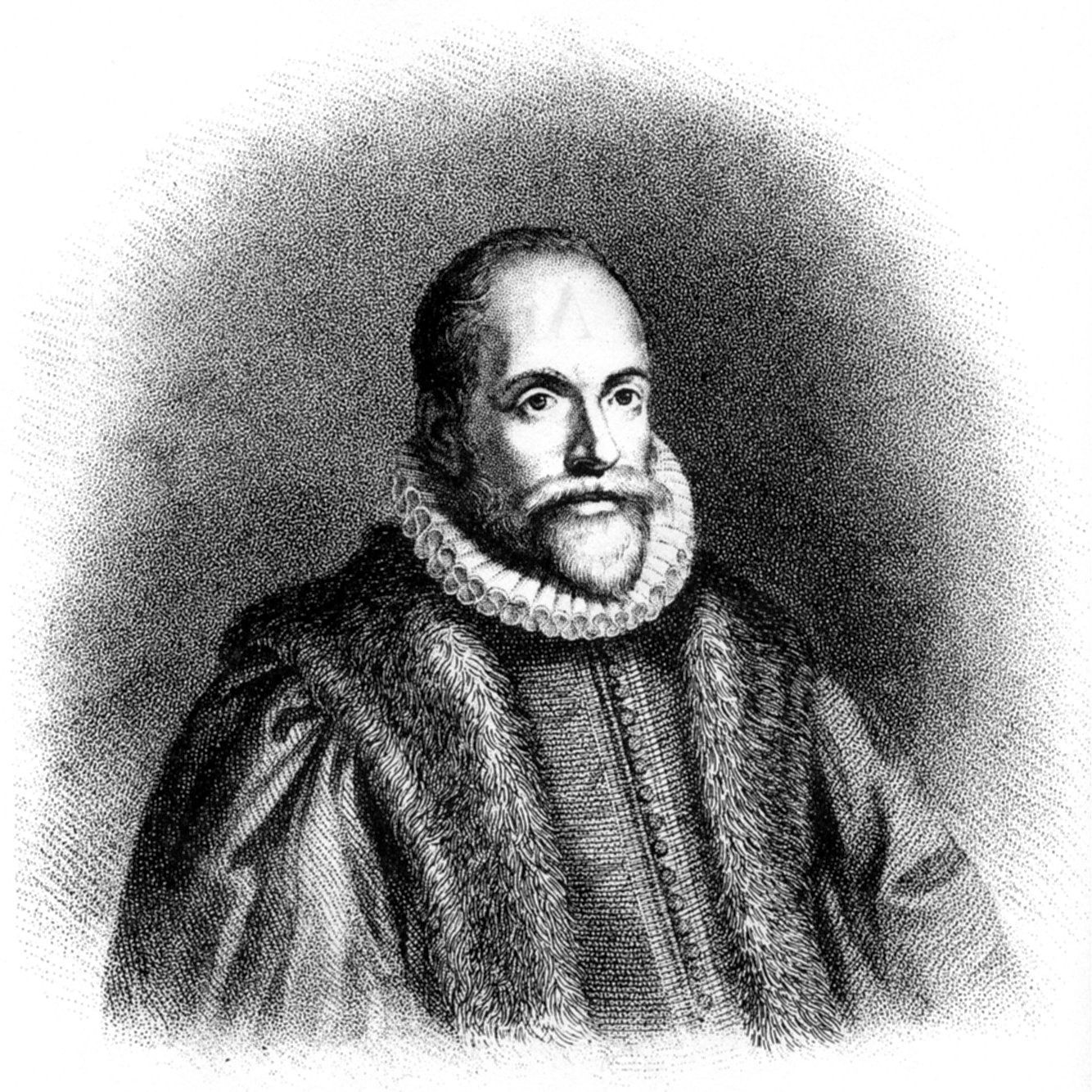 J. Arminius (d. 1609)
The Protestant Reformation spread to the Netherlands, and the Dutch Church became Calvinist.
Arminius’ followers presented a “Remonstrance” (protest) to Dutch church authorities in 1610.
The Calvinists held a Synod in the city of Dort in 1618.  They refuted the Remonstrance on five key points.
1.  Free Will & Human Ability (because of grace)
2.  Conditional Election
3.  General Atonement
Arminian TheologyRemonstrance of 1610
Election (or reprobation) is based on foreseen faith (or unbelief).
Christ’s death obtained salvation for everyone. 
Fallen man cannot achieve saving faith without God’s  grace.
Grace is necessary for all good works, but is not irresistible.
Grace can preserve the faithful, but it can also be lost.
4.  Resistible Grace
5.  Falling from Grace (loss of salvation)
The 5 steps of Calvinism
Justification            Sanctificatation
Total Depravity
Unconditional Election
Limited AtonementIrresistible GRACEPerseverance of the Saints
Dordt 1618
Verses Used in the Debate
“No one can come to Me unless the Father who sent Me draws him.”  John 6:44

“He chose us in Him before the foundation of the world ... He predestined us to adoption as sons through Jesus Christ” Eph. 1:4-5
“as many as had been appointed to eternal life believed.” Acts 13:48
“…not wishing for any to perish but for all to come to repentance.”  2 Peter 3:9

“Come to Me, all who are weary and heavy-laden, and I will give you rest.” Mt. 11:28

“…whoever believes in Him shall not perish, but have eternal life.” John 3:16
The Order of Salvation
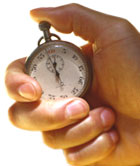 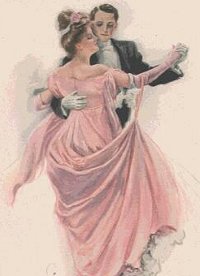 It’s not a series of distinct stages …
…but divine movement and human response.
Though it’s not entirely temporal, we can list the order this way:
Election
Effectual Calling
Regeneration
Conversion (Faith + Repentance)
Justification
Adoption
Sanctification
Glorification
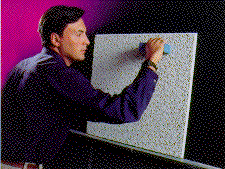 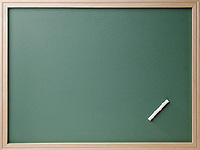 NO
It is not having a “clean slate” from never having committed  sin.
NO
It is not being given the strength to wipe our own slates clean of sin.
Justification
Not guilty!
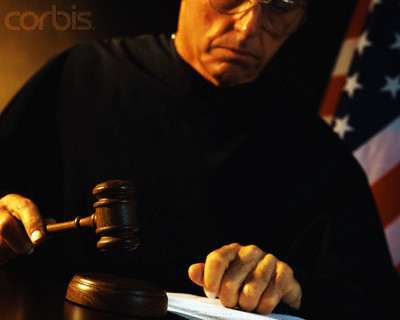 YES
It is the legal declaration that in Christ, God has wiped our slates clean for us.
[Speaker Notes: Having a clean slate is not exactly what the NPP says, but it is similar, in that covenantal nomism suggests the Jews were already accepted, and only had to maintain their relationship to the covenant.]
The Importance of Justification
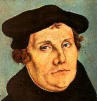 Martin Luther said that this doctrine was the article upon which the church stands or falls.
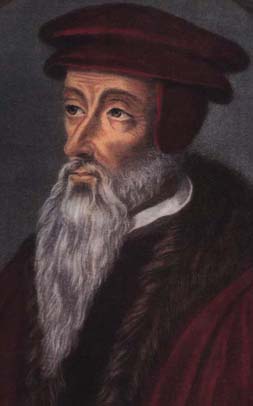 John Calvin wrote in the Institutes that the doctrine of justification by faith is “the main hinge on which [true] religion turns.”
“The primary issue in the Protestant Reformation was a dispute with the Roman Catholic church over justification. If we are to safeguard the truth of the gospel for future generations, we must understand the truth of justification.”  (Grudem, ST, 722)
The New Testament Teaching: Romans 3:21-28
“But now apart from the Law the righteousness of God has  been manifested, being witnessed by the Law and the Prophets,”
The roots of justification are in the Old Testament (v. 21).
“Then [Abraham] believed in the LORD; and He reckoned it to him as righteousness.”  Genesis 15:6
  “If there is a dispute between men, and they go to court … the judges decide their case, and they justify the righteous and condemn the wicked.”  Deut. 25:1
The New Testament Teaching: Romans 3:21-28
“…even the righteousness of God through faith in Jesus Christ for all those who believe.”
The roots of justification are in the Old Testament (v. 21).
The appropriation of justification is by faith alone (v. 22).
The New Testament Teaching: Romans 3:21-28
“for there is no distinction; for all have sinned and fall short of the glory of God,”
The roots of justification are in the Old Testament (v. 21).
The appropriation of justification is by faith alone (v. 22).
The necessity of justification is based on the universality of sin (v. 23).
The New Testament Teaching: Romans 3:21-28
“being justified as a gift by His grace through the redemption which is in Christ Jesus; whom God displayed publicly as a propitiation in His blood through faith.”
The roots of justification are in the Old Testament (v. 21).
The appropriation of justification is by faith alone (v. 22).
The necessity of justification is based on the universality of sin (v. 23).
The basis of justification is Christ’s atoning work. (v. 24-25).
The New Testament Teaching: Romans 3:21-28
“This was to demonstrate His righteousness…so that He would be just and the Justifier of the one who has faith in Jesus.”
The roots of justification are in the Old Testament (v. 21).
The appropriation of justification is by faith alone (v. 22).
The necessity of justification is based on the universality of sin (v. 23).
The basis of justification is Christ’s atoning work. (v. 24-25).
The legitimacy of justification is based on God’s character. (v. 26).
The New Testament Teaching: Romans 3:21-28
“Where then is boasting? It is excluded. By what kind of law? Of works? No, but by a law of faith. For we maintain that a man is justified by faith apart from works of the Law.”
The roots of justification are in the Old Testament (v. 21).
The appropriation of justification is by faith alone (v. 22).
The necessity of justification is based on the universality of sin (v. 23).
The basis of justification is Christ’s atoning work. (v. 24-25).
The legitimacy of justification is based on God’s character. (v. 26).
The summary of justification: it is by faith, not works! (v. 27-28).
See also Galatians 2:15-16
Ability  to Love God
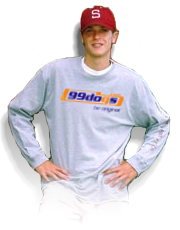 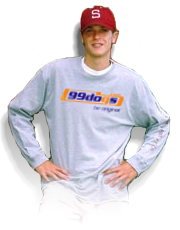 Original 
  Sin
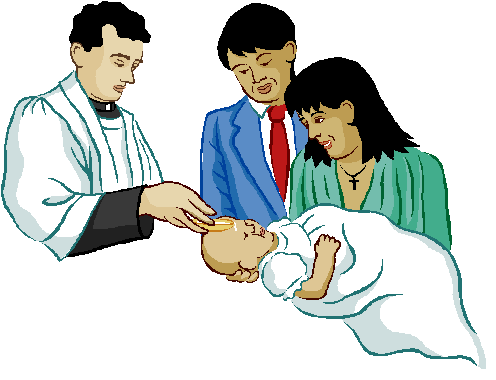 The Roman Catholic Concept of Justification
Justification is an infusion of grace which results in a change of nature such that a person can merit God’s favor.
GOD
COOPERATION
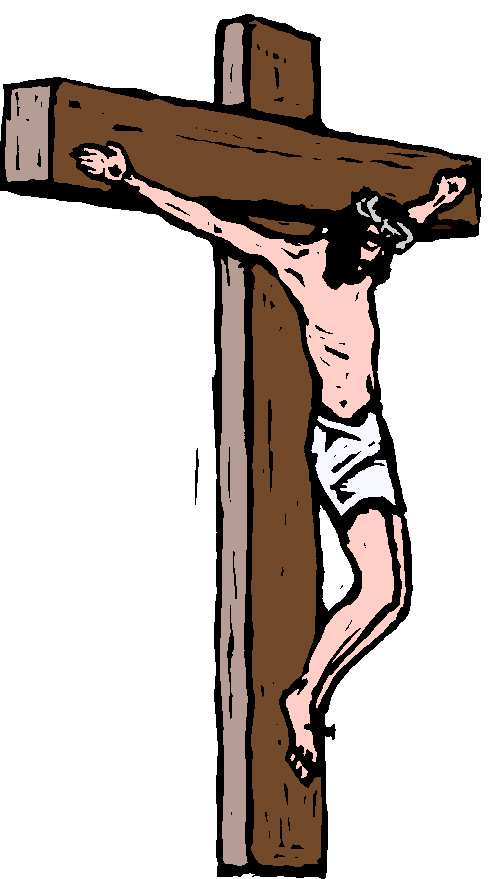 DIVINE GRACE
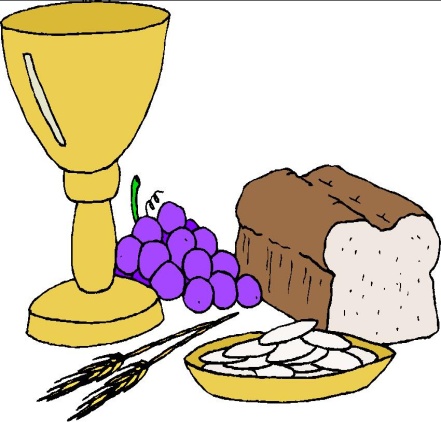 Our Sin Imputed to Christ
1 Pet 2:24
Adam’s Sin Imputed   to Us     Rom 5:12
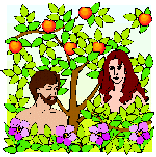 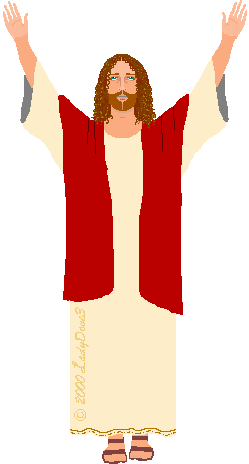 Christ’s Righteousness Imputed to Us
Rom. 4:24
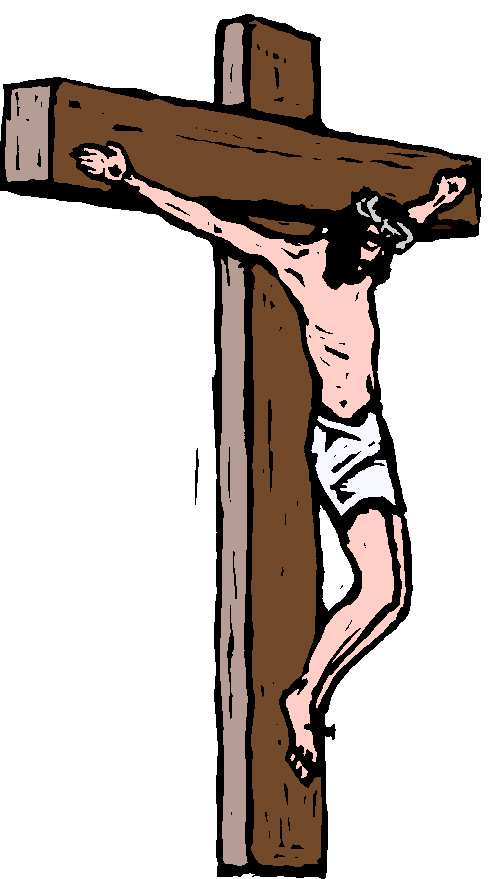 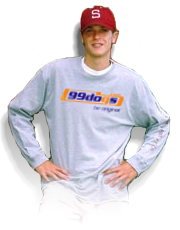 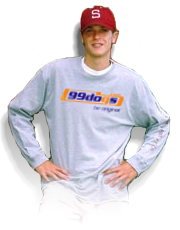 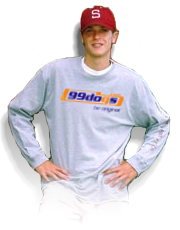 Original 
Sin +
Sins
Three Imputations
“[Righteousness] will be counted to us who believe in him who raised from the dead Jesus our Lord.”
“Through one man sin    entered into the world, and death through sin, and so death spread to all men.”
“And He Himself bore our sins in His body on the cross.”
Original 
Sin